Main Idea: Volcanoes
A. Structure of volcano
Volcanoes contain a vent, crater and slopes.
A vent is an opening in the crusts surface in which lava is emitted. 
A crater is connected to the magma chamber that is located near the vent.
B. What is a caldera?
A caldera is sometimes confused with a crater.
They differ in size.
A caldera is around 50 km in diameter, while a crater is at most 1 km in diameter.
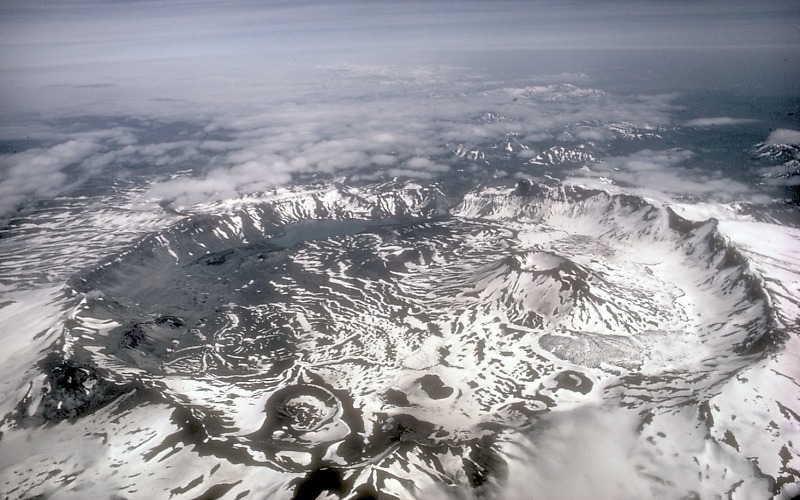 C. How is a caldera formed?
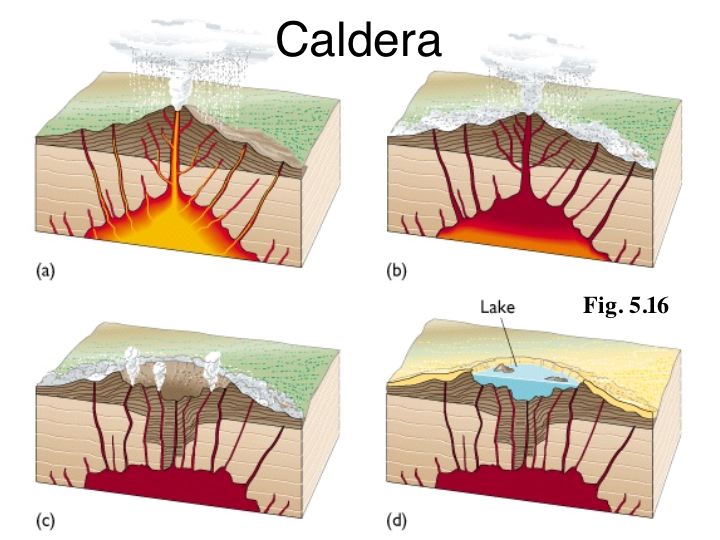 A caldera is formed when the slopes of a volcano collapse.
The top of the magma chamber becomes empty from lava flow.
The caldera then fills up with water forming  a lake.
This powerpoint was kindly donated to www.worldofteaching.com




http://www.worldofteaching.com is home to over a thousand powerpoints submitted by teachers. This is a completely free site and requires no registration. Please visit and I hope it will help in your teaching.